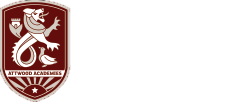 KS4 DANCE CURRICULUM MAP
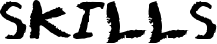 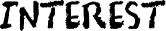 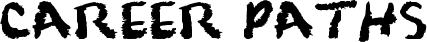 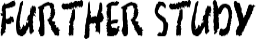 • Analysis and evaluation• Attention to Detail • Communication • Creativity • Organisation • Problem solving • Research • Literacy • Logical Thinking • Time management • Expression.
Building confidence that can be used beyond the classroom.
Level 3 Dance, T Level in Dance, Level 3 in Performing Arts.
Dancer, Performer, Choreographer,  Dance teacher, Production designer, Community arts worker, Arts administrator.
Rehearse, rehearse, rehearse
Exam hints & tips
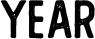 What can I do to achieve top marks in my exam?
How should I structure my answers?
AThe more time you spend focused in the dance studio the better your performance will be.
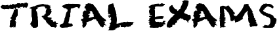 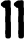 Using/adapting dance choreography from the last 2 years to help you choreograph your performance.

Work in a group you have a positive relationship with.
 
Work hard at the start of the time allowance it will go very quickly
Component 3: Responding to a brief
Students have:
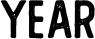 Students have 4 tasks to complete for the exam.
Ideas log (800 words)
Skills log (800 words)
A 10 minute dance to an audience
Evaluation report (800 words)
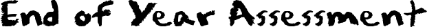 1 hour in the exam room for each of the 3 written tasks and they can have some notes with them..
10 hours to create their dance.
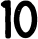 Comp 2: PSA’s
PSA’s released by the exam board.
Students complete tasks under exam conditions. 

Students take an indepth look at one professional work.

The work produced during this time equates to 30% of students final grade
Component 2
Component 2: Developing Skills and Techniques
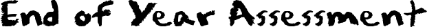 Preparing for a performance
Applying skills and techniques
Improving timing and dynamics
PSA’s released by the exam board.
Students complete 5 tasks under exam conditions. 

Students take an indepth look at one professional work.

The work produced during this time equates to 30% of students final grade
Learning to perform professional repertoire
Learning to rehearse in a group
Improving dance skills
Exploring the process
Practical exploration
Component 1: 
Exploring the performing arts.
Improving dance skills
Performance techniques
Developing choreography
Rehearsal methods
How are ideas first generated
How are ideas developed
How do dancers rehearse
How do you move from the studio to a live tour?
How are professional dances created?

What are the stylistic qualities and the creative intentions? 

What skills does a dancer need?

What skills does a choreographer need?
What do we know about Dance?
Introduction to the course
Key vocabulary. Talking like a choreographer
Watching & learning some professional repertoire.
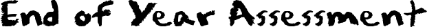